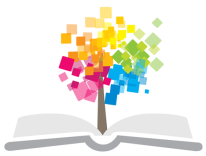 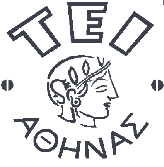 Ανοικτά Ακαδημαϊκά Μαθήματα στο ΤΕΙ Αθήνας
Μεθοδολογία Κοινωνικής Εργασίας με Κοινότητα
Ενότητα 8: ΜΟΝΤΕΛΑ
Κοινωνικός Σχεδιασμός – Κοινοτική Εκπαίδευση
Ελένη Κοντογιάννη
Τμήμα Κοινωνικής Εργασίας
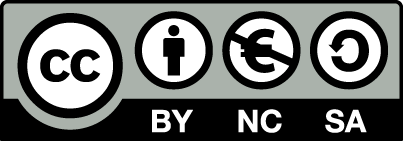 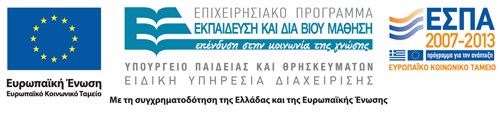 Κοινωνικός σχεδιασμός (1/7)
Υπάρχουν διαφορετικές προσεγγίσεις στο μοντέλο του κοινωνικού/κοινοτικού σχεδιασμού που αφορούν τόσο στους στόχους του όσο και στο ρόλο του επαγγελματία: ξεκινούν από συμβατικές-τεχνοκρατικές προσεγγίσεις και πρακτικές συνηγορίας έως τις πιο πρόσφατες συνεργατικές μεθόδους σχεδιασμού (Peterman, 2004).
Rothman (1976): ο επαγγελματίας κοινωνικός σχεδιαστής είναι εξειδικευμένο στέλεχος φορέα τον οποίο και εκπροσωπεί.
Στόχος: η εκτέλεση συγκεκριμένου έργου που αφορά στην κοινότητα ως σύνολο, ή συγκεκριμένες ομάδες του πληθυσμού που είναι και οι αποδέκτες.
Ο επαγγελματίας δεν εξετάζει πιθανές συγκρούσεις ή αντικρουόμενα συμφέροντα,  εστιάζει στη διευθέτηση ενός συγκεκριμένου ζητήματος και αναλαμβάνει τις κατάλληλες πρωτοβουλίες για την επίλυσή του. Δεν αποκλείει τη συνεργασία με τοπικές ελίτ δεν υποστηρίζει όμως τη συμμετοχή των χρηστών στη διαδικασία λήψης αποφάσεων.
1
Κοινωνικός σχεδιασμός (2/7)
Η συμβατική τάση στον κοινωνικό σχεδιασμό οριοθετεί το ρόλο του σχεδιαστή ως ουδέτερο,  χωρίς προσωπική εμπλοκή με τους άμεσα ενδιαφερόμενους, πέρα από την πολιτική διαδικασία και τις πιθανές αντιθέσεις σε πολιτικό επίπεδο. Παρόμοιες με του Rothman είναι και οι απόψεις του:
Thomas (1983: 109) Ο κοινωνικός/κοινοτικός σχεδιασμός περιλαμβάνει μια σειρά από στάδια που ξεκινούν από την ανάλυση των κοινωνικών συνθηκών, των κοινωνικών πολιτικών και των υφιστάμενων φορέων,  τον καθορισμό στόχων και προτεραιοτήτων, το σχεδιασμό προγραμμάτων και την αναζήτηση των απαραίτητων πόρων και τέλος την υλοποίηση και αξιολόγηση των προτεινόμενων προγραμμάτων. Αξιοποιούνται κυρίως τεχνοκρατικές μέθοδοι σχεδιασμού και υλοποίησης πολιτικών. Αντίθετα από τον Rothman σε αρκετές περιπτώσεις περιλαμβάνει διαδικασίες που ευνοούν συμμετοχή της τοπικής κοινωνίας (έρευνες για τις απόψεις των ντόπιων, αξιοποίηση της εμπειρίας και γνώσης εκπροσώπων της τοπικών συλλόγων και δικτύων ή ανοιχτές συναθροίσεις με την κοινότητα)
2
Κοινωνικός σχεδιασμός (3/7)
Peterman (2004: 268) σε αντίθεση με τις συμβατικές απόψεις που προαναφέρθηκαν, υποστηρίζει ότι:
Κάθε διαδικασία λήψης αποφάσεων έχει πολιτική διάσταση 
Στόχος του σχεδιαστή-συνηγόρου είναι να κάνει τη διαδικασία του σχεδιασμού προσβάσιμη και κατανοητή από όλα τα μέλη της τοπικής κοινωνίας και να αναπτύξει προγράμματα που ανταποκρίνονται στα συμφέροντα των πιο αδύναμων μελών της κοινότητας.
Ο σχεδιαστής θα πρέπει να λειτουργεί με βάση τις αξίες του και να εκπροσωπεί κυρίως τα άτομα εκείνα που πλήττονται από τις υπάρχουσες πολιτικές ορθολογισμού. 
Παρά τις διαφορές με τις συμβατικές προσεγγίσεις,  η συγκεκριμένη  δεν διαμορφώνει πλαίσιο πολιτικοποίησης και ενδυνάμωσης των ατόμων και ομάδων της κοινότητας για ενεργή τους συμμετοχή στη διαδικασία λήψης αποφάσεων.  Τα συμφέροντα και οι απόψεις των αδύναμων μελών της κοινότητας εκπροσωπεί ο σχεδιαστής
3
Κοινωνικός σχεδιασμός (4/7)
Στο πλαίσιο των σύγχρονων μορφών διακυβέρνησης με συμμετοχή των πολιτών στη διαδικασία λήψης αποφάσεων, ακολουθείται κυρίως ένα συνεργατικό μοντέλο σχεδιασμού στο οποίο κεντρικό ζήτημα αποτελούν θέματα όπως:
Ενδυνάμωση της κοινότητας,
Σύνδεση της τοπικής κοινωνίας με εθνικούς και υπερεθνικούς φορείς και σχηματισμούς στο πλαίσιο σχεδιασμού,
Υλοποίηση και αξιολόγηση πολιτικών όπως για παράδειγμα των Εθνικών Σχεδίων Δράσης.
Παρά το γεγονός ότι οι συνεργατικές πρακτικές σχεδιασμού έχουν επιτύχει συγκεκριμένα έργα σπάνια πετυχαίνουν να επηρεάσουν πολιτικές, προγράμματα και διαδικασίες λήψης αποφάσεων και πολύ περισσότερο αναδιανομή πόρων,  χρηματοδότησης και ανθρώπινου δυναμικού.
4
Κοινωνικός σχεδιασμός (5/7)
Βασικό ερώτημα για την κοινοτική εργασία στο πλαίσιο του συγκεκριμένου μοντέλου είναι το αν και με ποιο τρόπο εξασφαλίζεται η συμμετοχή της κοινότητας επί της ουσίας.  Οι επαγγελματίες σχεδιαστές μπορούν να προωθήσουν συμμετοχικές πρακτικές σχεδιασμού που θα επιδιώκουν: 
Ανάπτυξη δημόσιου διαλόγου σχετικά με τις ανάγκες των τοπικών κοινωνιών και τους τρόπους με τους οποίους οι ανάγκες αυτές συνδέονται με ευρύτερες εξελίξεις και προγράμματα,
Προώθηση βιώσιμων μορφών κοινωνικής συνοχής και ανάπτυξης που λαμβάνουν υπόψη τους τις τοπικές ιδιαιτερότητες και στοχεύουν στην ενίσχυση της κοινωνικής δικαιοσύνης.
5
Κοινωνικός σχεδιασμός (6/7)
Η ελληνική εμπειρία σε ότι αφορά στο κοινωνικό σχεδιασμό είναι εξαιρετικά περιορισμένη τόσο σε επίπεδο διοίκησης (ιδιαίτερα στο τοπικό επίπεδο) όσο και σε επίπεδο φορέων και στελεχών.
Η ελληνική κοινωνία διαθέτει επίσης ελάχιστη εμπειρία συμμετοχής σε συλλογικές δράσεις διαλόγου,  προώθησης αιτημάτων και διεκδικήσεων.
Απαιτούνται τομές 
στις σχέσεις κεντρικής-τοπικής διοίκησης,
Ουσιαστικές αλλαγές στο τρόπο χάραξης πολιτικής σε τοπικό επίπεδο με κατεύθυνση περισσότερο συμμετοχική και 
Σημαντικές επενδύσεις στην προσπάθεια ενίσχυσης του κοινωνικού κεφαλαίου.
6
Κοινωνικός σχεδιασμός (7/7)
Η ενίσχυση του κοινωνικού κεφαλαίου στο πλαίσιο μιας προοπτικής ενδυνάμωσης θα πρέπει να στοχεύει  μέσα από:
Την ενημέρωση,
Την εκπαίδευση και
Τη συλλογική οργάνωση.
Στο να προσφέρει στα άτομα τη δυνατότητα να βελτιώσουν την ικανότητά τους:
Να αναγνωρίσουν, 
Να αναλύσουν και 
Να κατανοήσουν την κατάσταση την οποία βιώνουν και τα προβλήματα που υφίστανται αλλά και να δράσουν προκειμένου να ανατρέψουν την υφιστάμενη πραγματικότητα.
7
Κοινοτική εκπαίδευση (1/4)
Οι δράσεις της κοινοτικής εργασίας σε πολλές περιπτώσεις επικεντρώθηκαν σε εκπαιδευτικές δραστηριότητες.
Η κοινοτική εργασία έχει εξ’ ορισμού εκπαιδευτικό (παιδαγωγικό) χαρακτήρα διότι δίνει την ευκαιρία στα άτομα να μάθουν «μέσα από την πράξη»(Learning through doing).
Η κοινοτική εκπαίδευση είναι ένας όρος που αποκτά διαφορετικό εννοιολογικό περιεχόμενο, στόχους και πρακτικές εφαρμογής ανάλογα με το ιδεολογικό και πολιτικό πρίσμα στο οποίο εντάσσεται.
8
Κοινοτική εκπαίδευση (2/4)
Σήμερα, σε συνθήκες νεοφιλελευθερισμού και αυξανόμενων πιέσεων στην αγορά εργασίας, η δια βίου εκπαίδευση (σύμφωνα με τους στόχους που τέθηκαν στο Ευρωπαϊκό Συμβούλιο της Λισαβόνας) αποτελεί σημαντικό μέσο για την αύξηση της παραγωγικής ικανότητας και της προσαρμοστικότητας  του εργατικού δυναμικού.
Η Παγκόσμια Τράπεζα βλέπει την εκπαίδευση γενικότερα, αλλά και τη δια βίου εκπαίδευση ειδικότερα, ως σημαντικές συνιστώσες σε μια προσπάθεια δημιουργίας μιας δυναμικής κοινωνίας της γνώσης η οποία είναι προϋπόθεση για να γίνει μια κοινωνία ανταγωνιστική στην απαιτητική και συνεχώς μεταβαλλόμενη παγκόσμια αγορά.
9
Κοινοτική εκπαίδευση (3/4)
Η κοινοτική εκπαίδευση (Mayo,  2005)αποτελεί μέρος αυτής της προσπάθειας γιατί έχει πρόσβαση σε ομάδες που δεν εντάσσονται στο βασικό κορμό του εργατικού δυναμικού
Κριτικη:  Οι συγκεκριμένες πρακτικές εκφράζουν πατερναλιστική προσέγγιση κοινωνικής παθολογίας που στοχεύει στην οργάνωση δράσεων προκειμένου να αντισταθμιστούν τα ελλείμματα της κοινότητας
10
Κοινοτική εκπαίδευση (4/4)
Κριτικής συνέχεια!!!
Kane (2006)	Η έμφαση της Παγκόσμιας Τράπεζας στην εκπαίδευση και τη δια βίου εκπαίδευση (προϋπόθεση προκειμένου να ανταποκριθούν οι αναπτυσσόμενες οικονομίες στις σύγχρονες απαιτήσεις της ανταγωνιστικότητας στην αγορά εργασίας,  συνιστά υποκρισία δεδομένου ότι η ίδια η Τράπεζα έχει συνεισφέρει σημαντικά στη δημιουργία αυτού του πλαισίου. 
Η ίδια Τράπεζα διαθέτει κάτι λιγότερο από $2 δισ. για τη δημιουργία σχολείων σε φτωχές χώρες,  ταυτόχρονα πιέζει τις κυβερνήσεις των χωρών αυτών  για επιπλέον περικοπές των δημοσίων δαπανών προκειμένου να αποπληρώσουν τα χρέη τους.
11
Τέλος Ενότητας
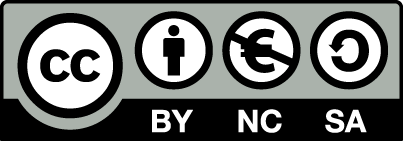 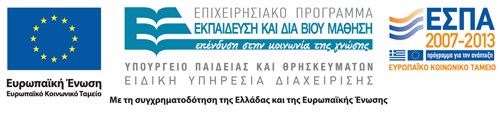 Σημειώματα
Σημείωμα Αναφοράς
Copyright Τεχνολογικό Εκπαιδευτικό Ίδρυμα Αθήνας, Ελένη Κοντογιάννη 2014. Ελένη Κοντογιάννη. «Μεθοδολογία Κοινωνικής Εργασίας με Κοινότητα. Ενότητα 8: ΜΟΝΤΕΛΑ, Κοινωνικός Σχεδιασμός – Κοινοτική Εκπαίδευση». Έκδοση: 1.0. Αθήνα 2014. Διαθέσιμο από τη δικτυακή διεύθυνση: ocp.teiath.gr.
Σημείωμα Αδειοδότησης
Το παρόν υλικό διατίθεται με τους όρους της άδειας χρήσης Creative Commons Αναφορά, Μη Εμπορική Χρήση Παρόμοια Διανομή 4.0 [1] ή μεταγενέστερη, Διεθνής Έκδοση.   Εξαιρούνται τα αυτοτελή έργα τρίτων π.χ. φωτογραφίες, διαγράμματα κ.λ.π.,  τα οποία εμπεριέχονται σε αυτό και τα οποία αναφέρονται μαζί με τους όρους χρήσης τους στο «Σημείωμα Χρήσης Έργων Τρίτων».
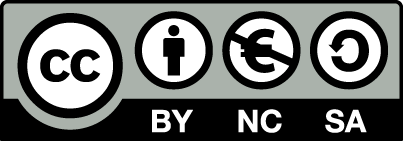 [1] http://creativecommons.org/licenses/by-nc-sa/4.0/ 

Ως Μη Εμπορική ορίζεται η χρήση:
που δεν περιλαμβάνει άμεσο ή έμμεσο οικονομικό όφελος από την χρήση του έργου, για το διανομέα του έργου και αδειοδόχο
που δεν περιλαμβάνει οικονομική συναλλαγή ως προϋπόθεση για τη χρήση ή πρόσβαση στο έργο
που δεν προσπορίζει στο διανομέα του έργου και αδειοδόχο έμμεσο οικονομικό όφελος (π.χ. διαφημίσεις) από την προβολή του έργου σε διαδικτυακό τόπο

Ο δικαιούχος μπορεί να παρέχει στον αδειοδόχο ξεχωριστή άδεια να χρησιμοποιεί το έργο για εμπορική χρήση, εφόσον αυτό του ζητηθεί.
Διατήρηση Σημειωμάτων
Οποιαδήποτε αναπαραγωγή ή διασκευή του υλικού θα πρέπει να συμπεριλαμβάνει:
το Σημείωμα Αναφοράς
το Σημείωμα Αδειοδότησης
τη δήλωση Διατήρησης Σημειωμάτων
το Σημείωμα Χρήσης Έργων Τρίτων (εφόσον υπάρχει)
μαζί με τους συνοδευόμενους υπερσυνδέσμους.
Χρηματοδότηση
Το παρόν εκπαιδευτικό υλικό έχει αναπτυχθεί στo πλαίσιo του εκπαιδευτικού έργου του διδάσκοντα.
Το έργο «Ανοικτά Ακαδημαϊκά Μαθήματα στο ΤΕΙ Αθήνας» έχει χρηματοδοτήσει μόνο την αναδιαμόρφωση του εκπαιδευτικού υλικού. 
Το έργο υλοποιείται στο πλαίσιο του Επιχειρησιακού Προγράμματος «Εκπαίδευση και Δια Βίου Μάθηση» και συγχρηματοδοτείται από την Ευρωπαϊκή Ένωση (Ευρωπαϊκό Κοινωνικό Ταμείο) και από εθνικούς πόρους.
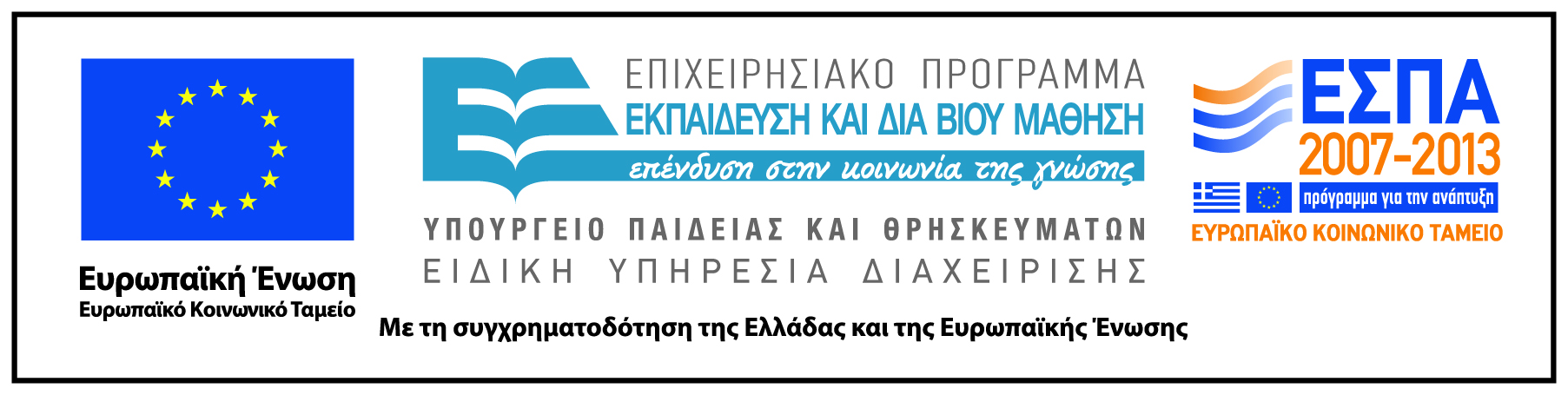